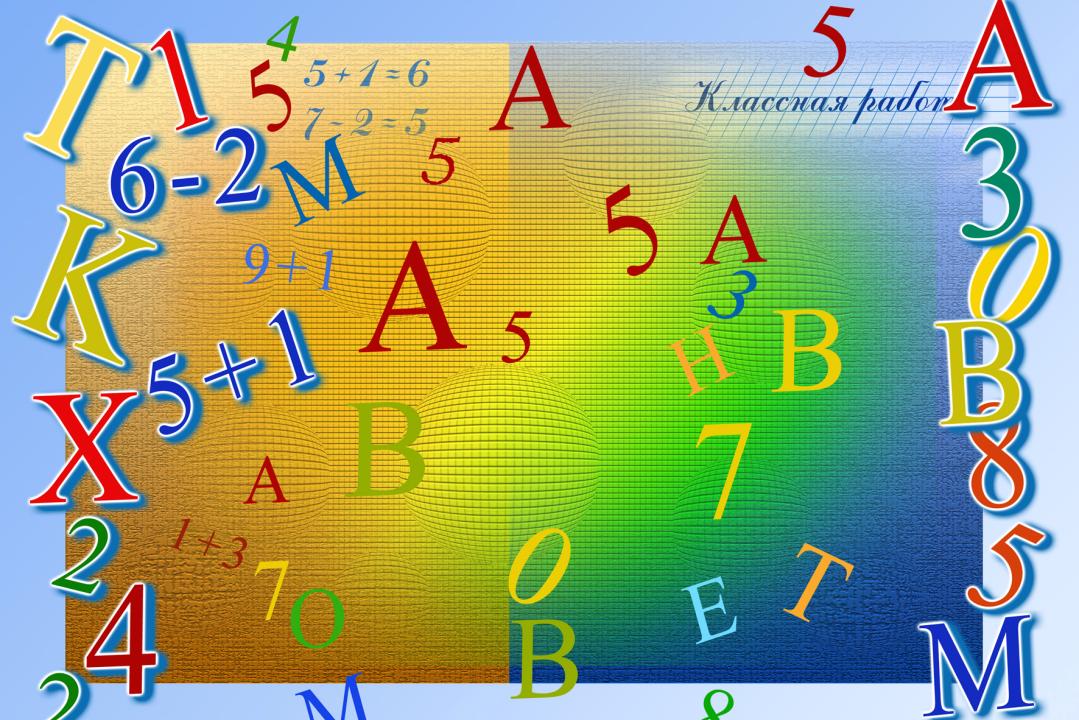 «Реализация ФГОС ООО: 
                       первые результаты 
                                                     и опыт»
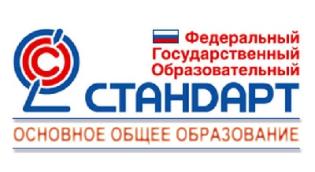 Подготовила:  Поленичкина М.В.
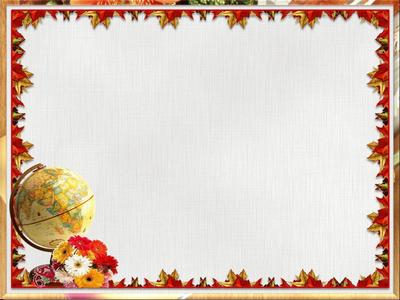 Использование учебно-лабораторного оборудования в рамках ФГОС
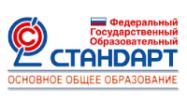 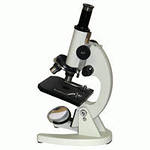 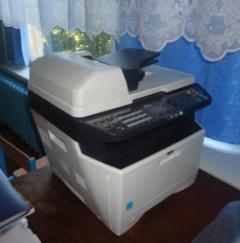 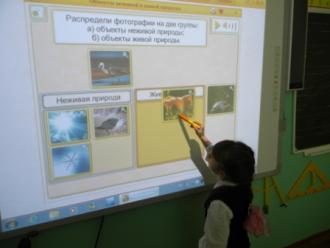 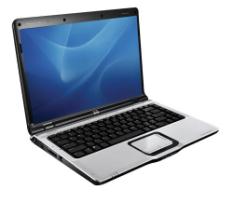 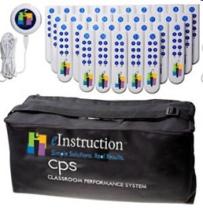 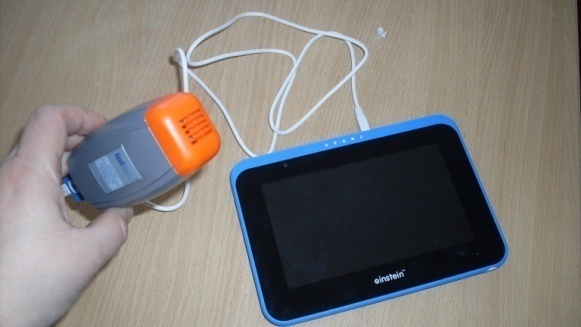 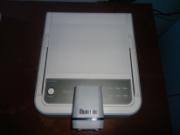 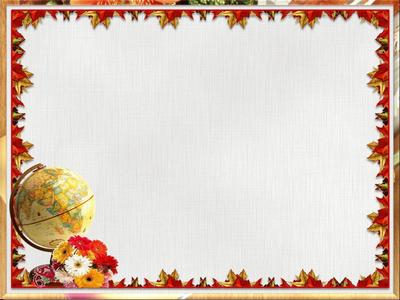 Наборы для экспериментов
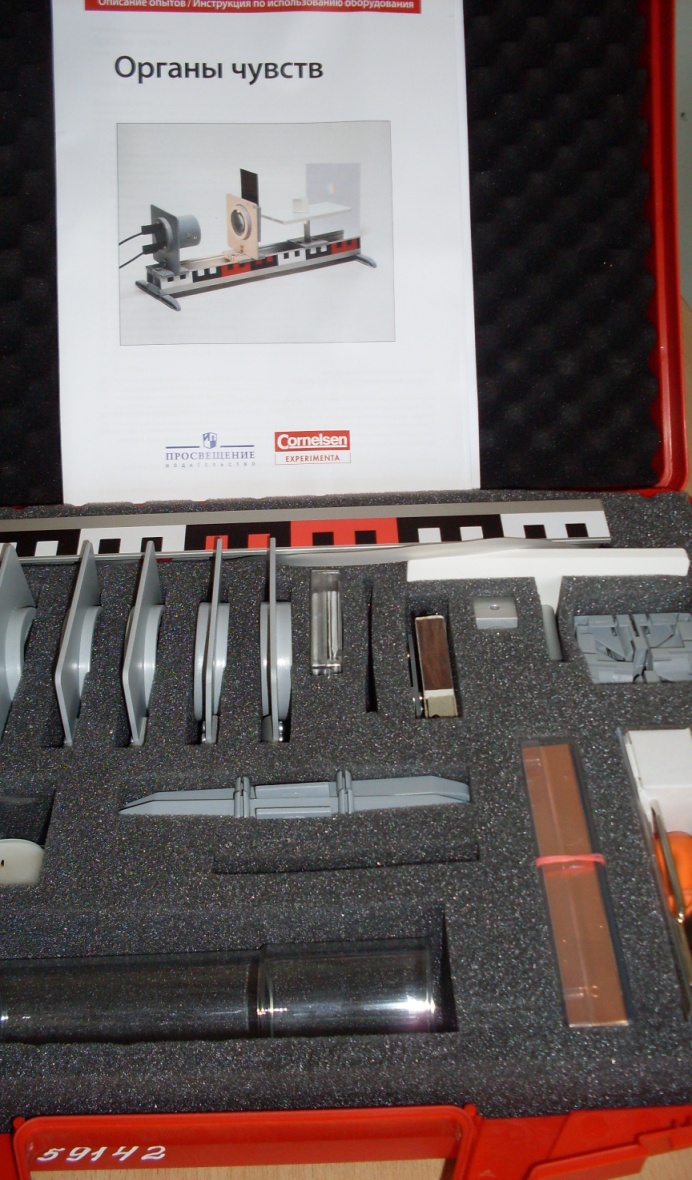 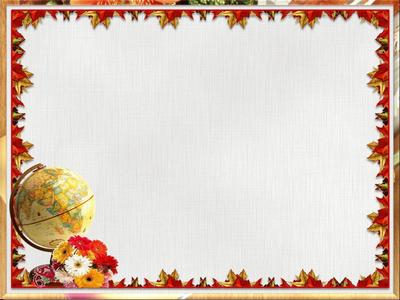 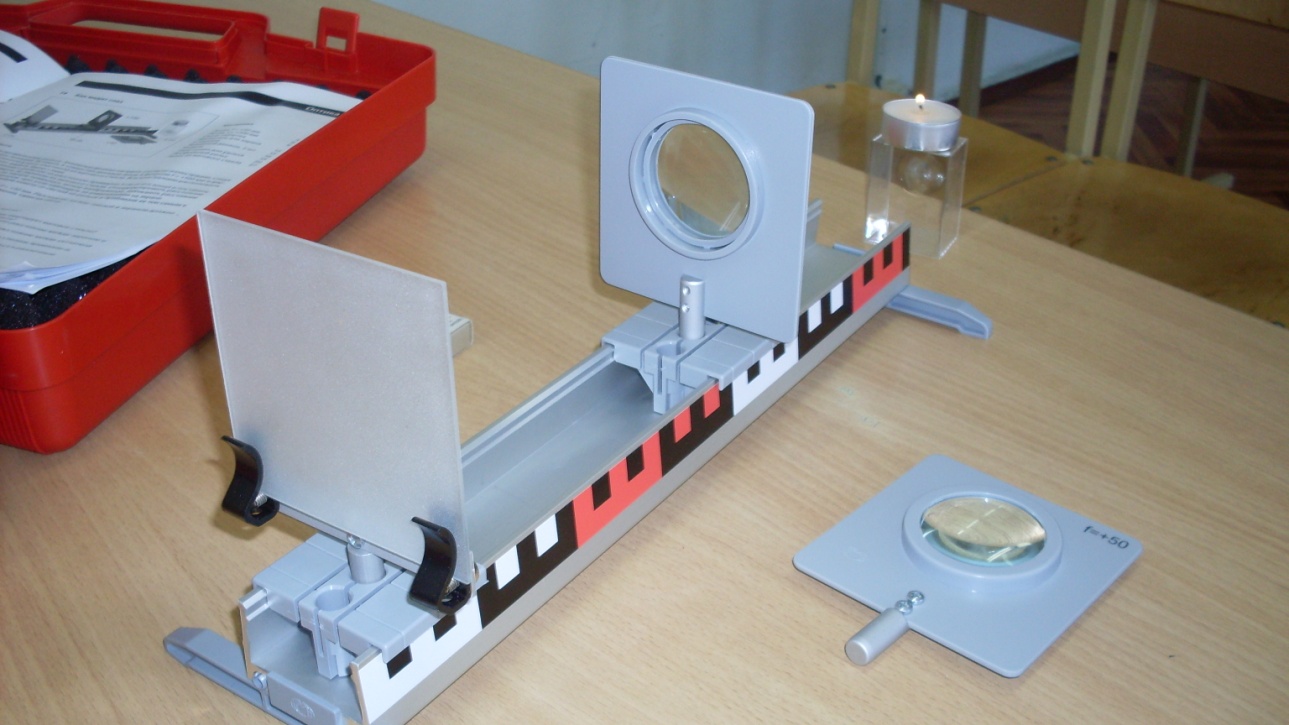 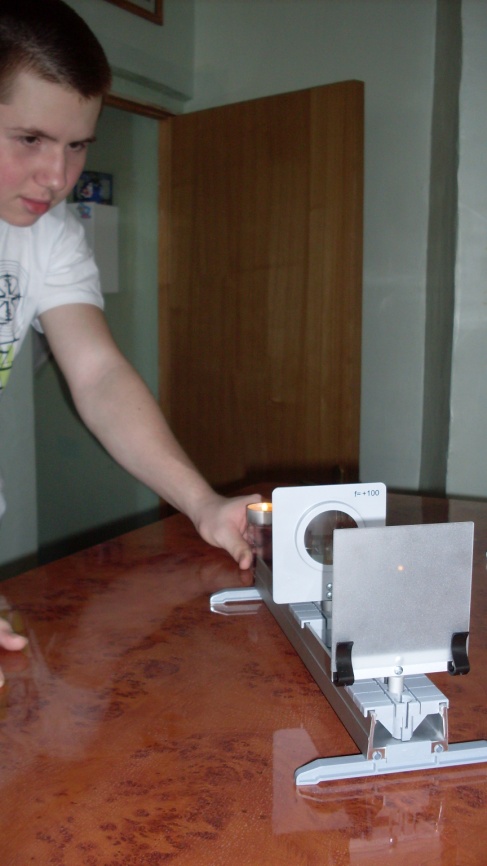 Изучение работы органов чувств
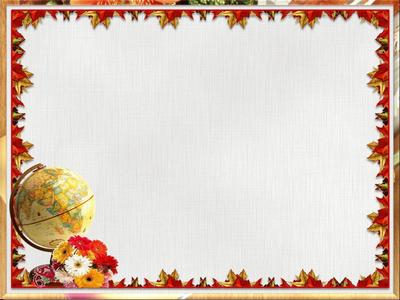 Интерактивная доска
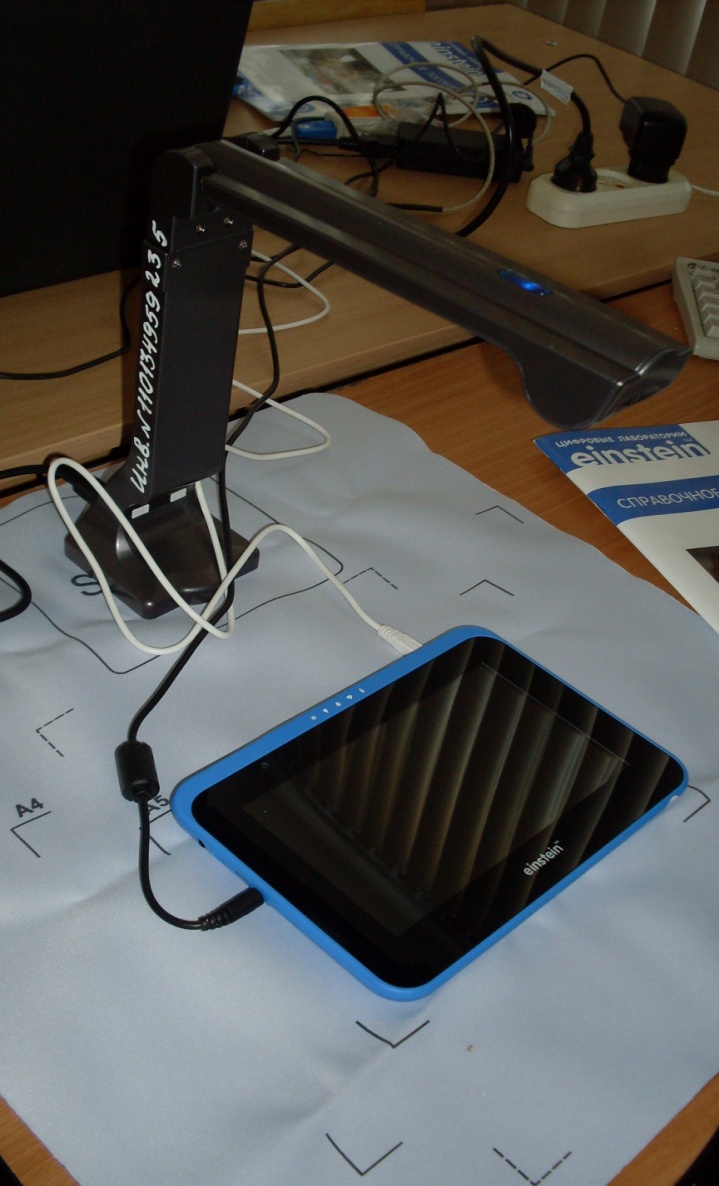 Документ-камера
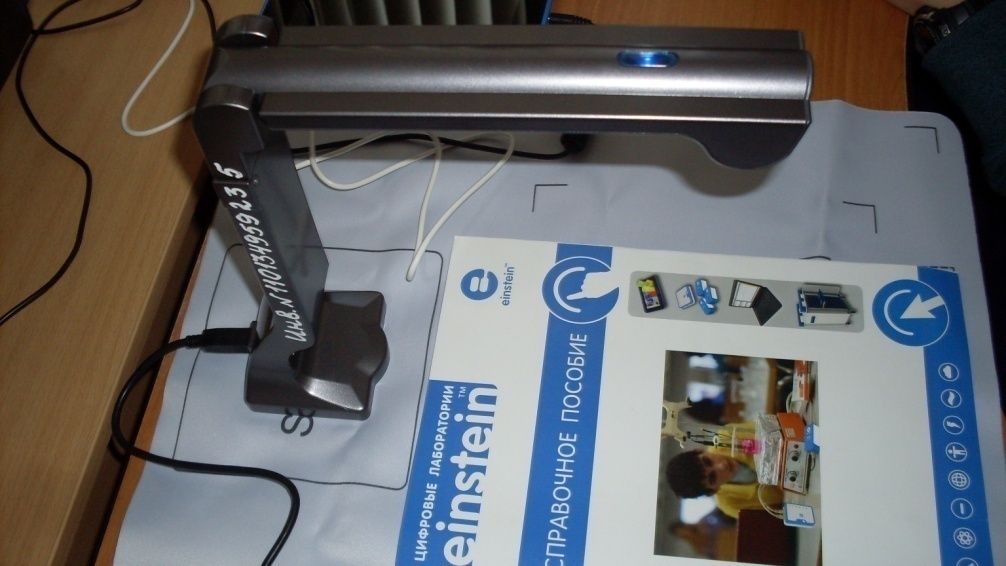 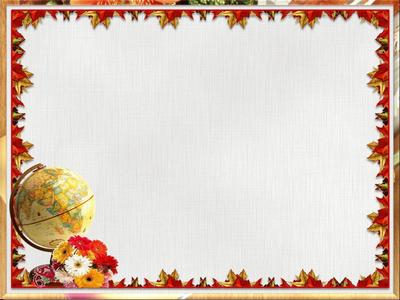 Цифровая лаборатория
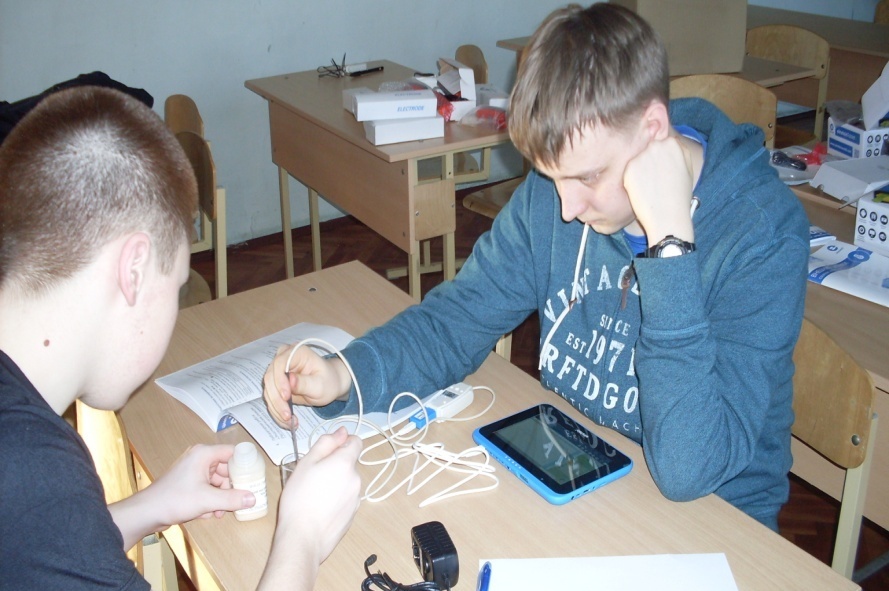 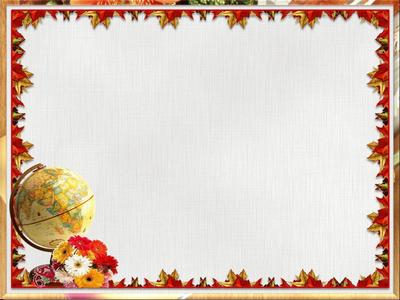 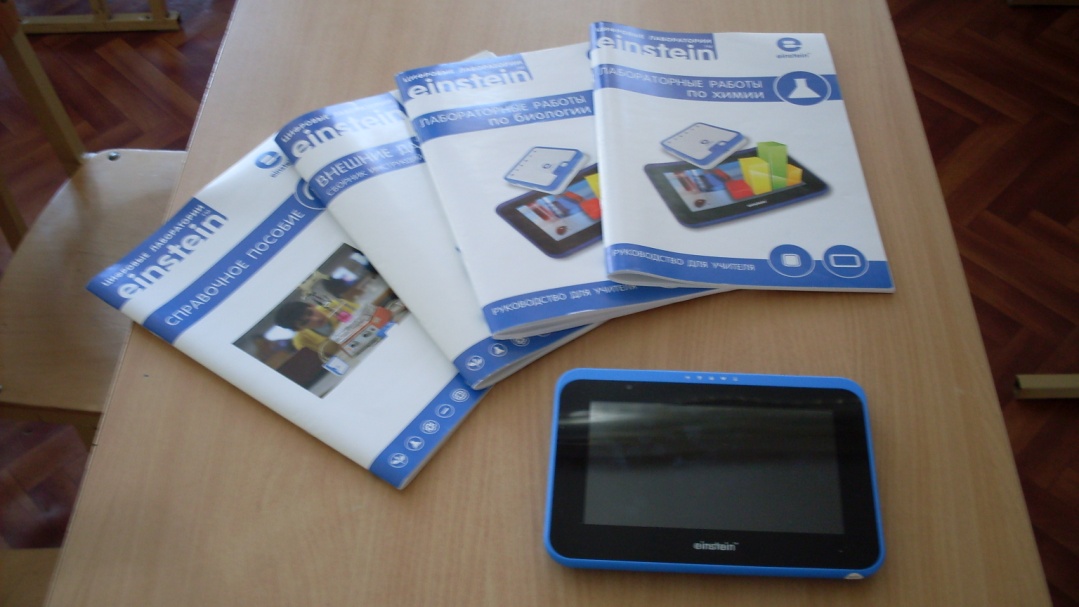 Планшетный
 регистратор
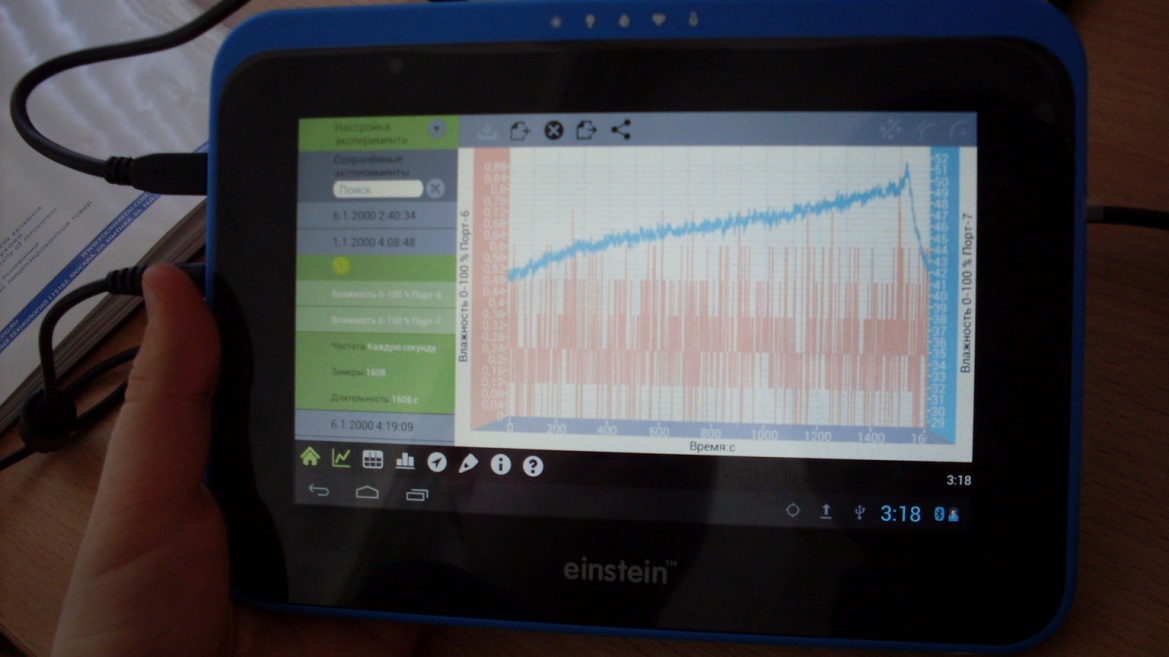 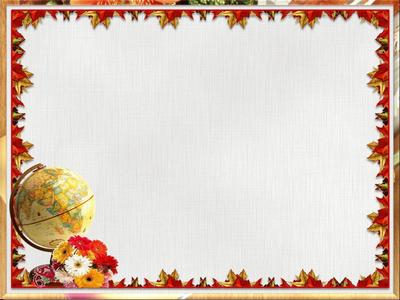 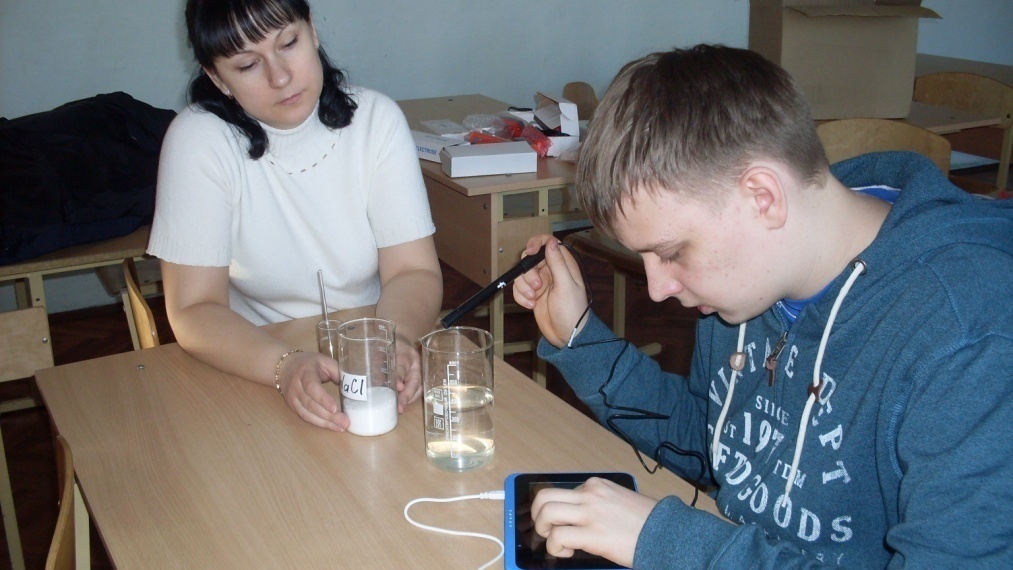 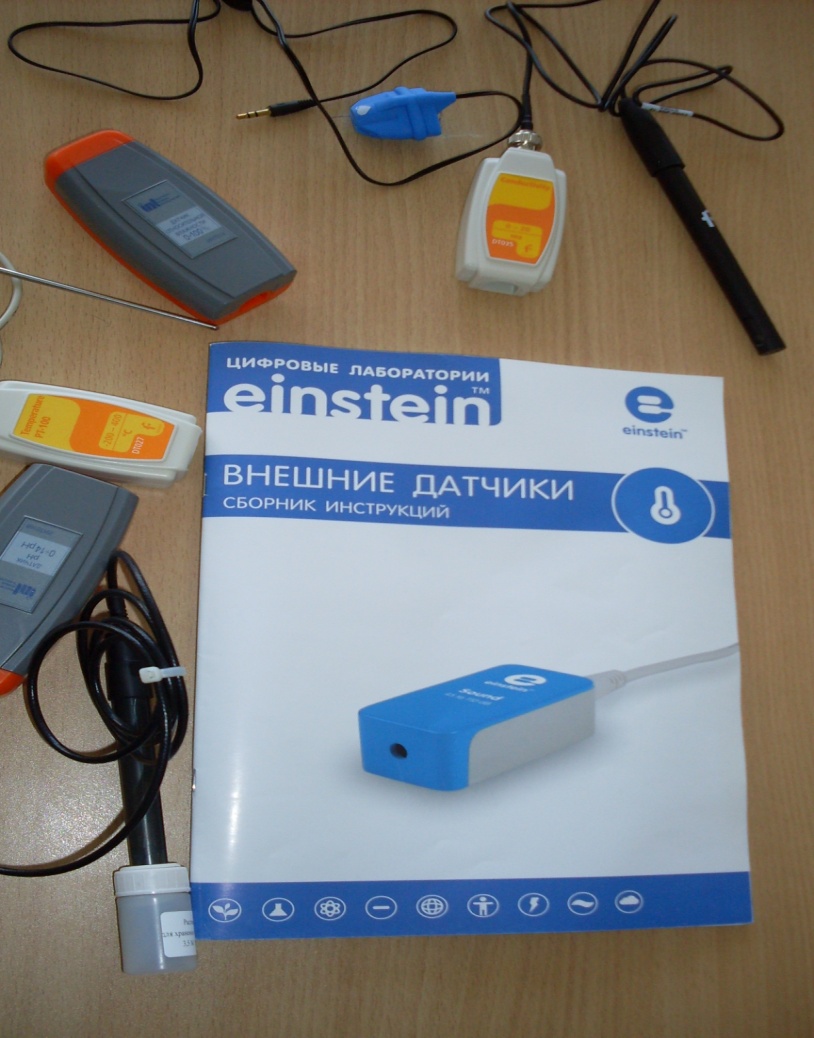 Датчик температуры
Датчик влажности
Датчик электропроводности
Датчик pH
Датчик ЧСС
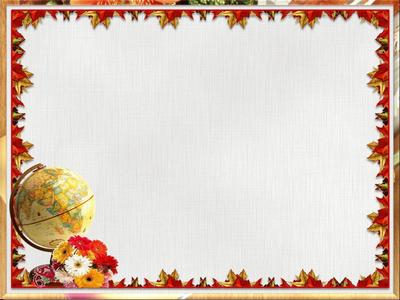 Реальные сложности при работе с оборудованием:
Отсутствие инструкции на русском языке.
Не соответствие оборудования тому, которое описывается в инструкции.
В комплекте идёт всего один компьютер ( хотя есть ноутбуки), 
 программное обеспечение  не установлено,  может отсутствовать в комплекте. 
Одним словом: НЕ ХВАТАЕТ СПЕЦИАЛИСТА  по установке и работе с данным оборудованием.
4. В описании экспериментов часто задано дополнительное оборудование, которого нет в наличии у учителя(магнитные мешалки, краны, шланги, источники тока).

5. Некоторое оборудование может не работать или не подключаться, выяснить проблему достаточно сложно ( аккумуляторные батареи импортные, переходники с разными параметрами, нет описания коллибровки некоторых датчиков и т.д.)
6. Расходников в комплекте очень мало, срок службы ограниченный.